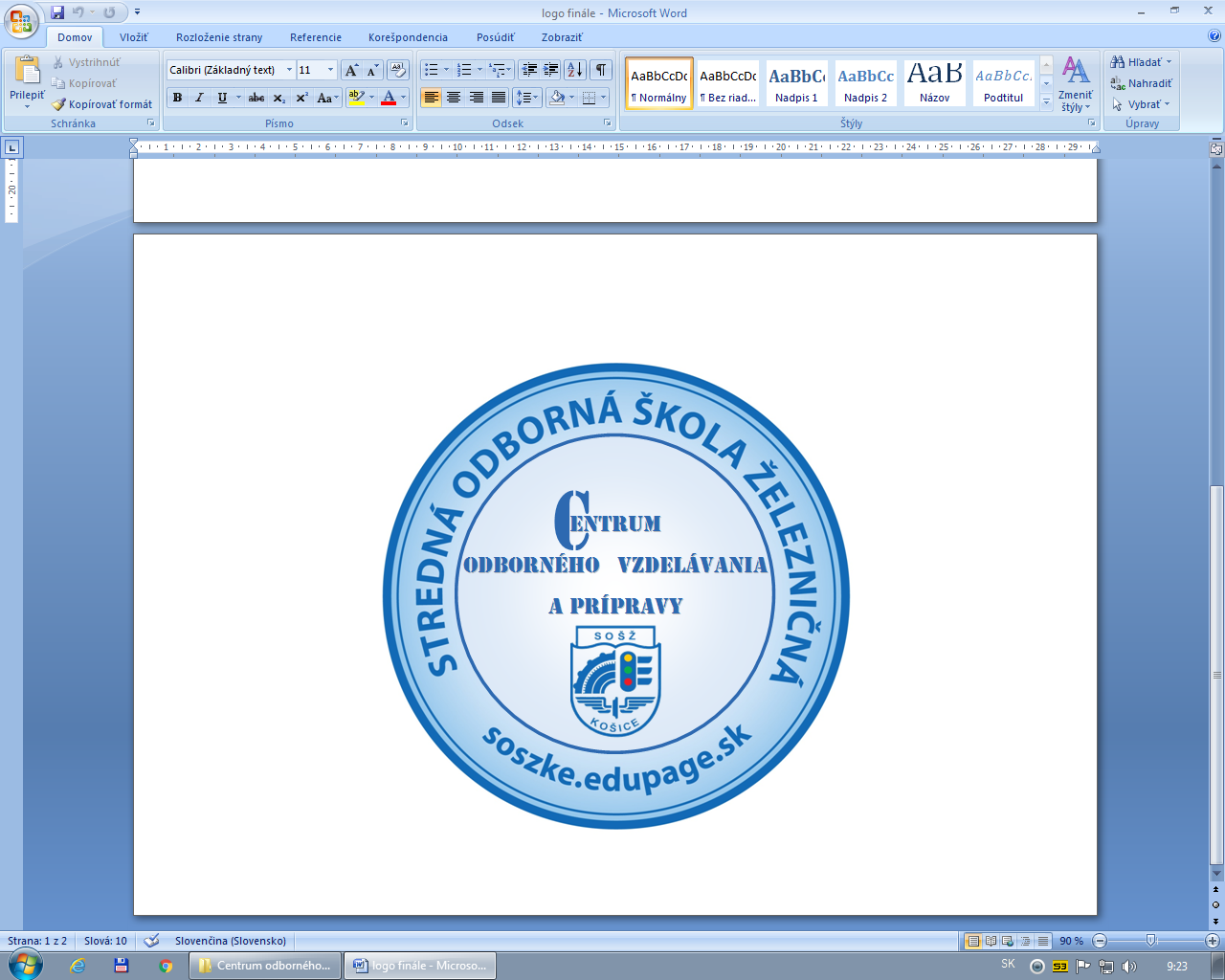 www.soszke.sk
STREDNÁ ODBORNÁ ŠKOLA ŽELEZNIČNÁ 
Palackého 14,  040 01 Košice
STREDNÁ ODBORNÁ ŠKOLA ŽELEZNIČNÁ v Košiciach spolupracuje                         s potencionálnymi zamestnávateľmi v regióne pri realizácii praktického vyučovania formou duálneho vzdelávania žiakov s aktívnou účasťou spolupracujúcich spoločností.
Študijné odbory:
2413 K     Mechanik strojov a zariadení
2697 K     Mechanik  elektrotechnik
3759 K     Komerčný pracovník v doprave
3758 K     Operátor prevádzky a ekonomiky dopravy
6405 K     Pracovník marketingu
Učebné odbory:
2464 H          Strojný mechanik 
2683 H  11   Elektrotechnik
3762 H          Železničiar
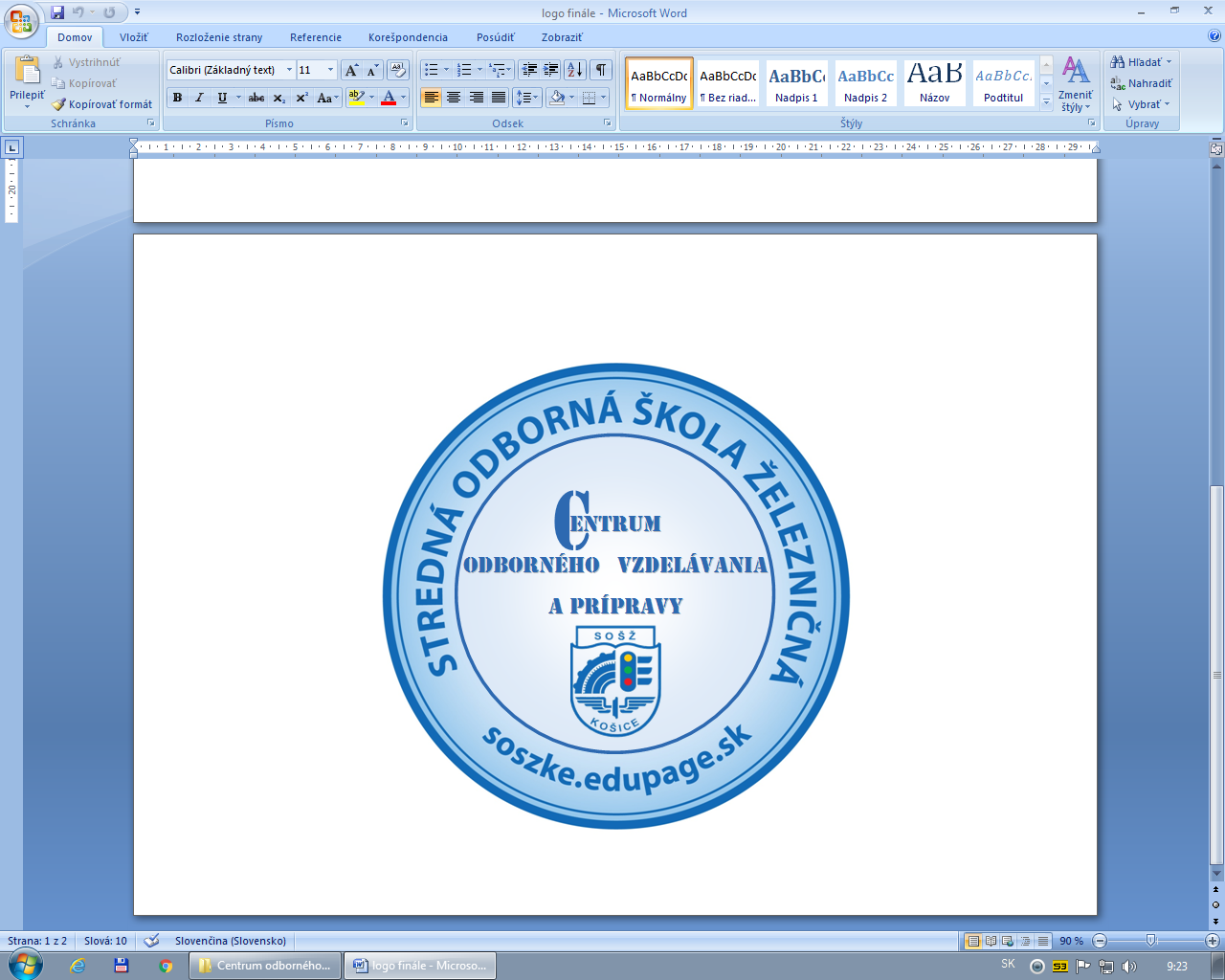 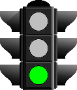 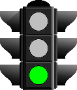 ...ZELENÁ PRE TVOJU BUDÚCNOSŤ...
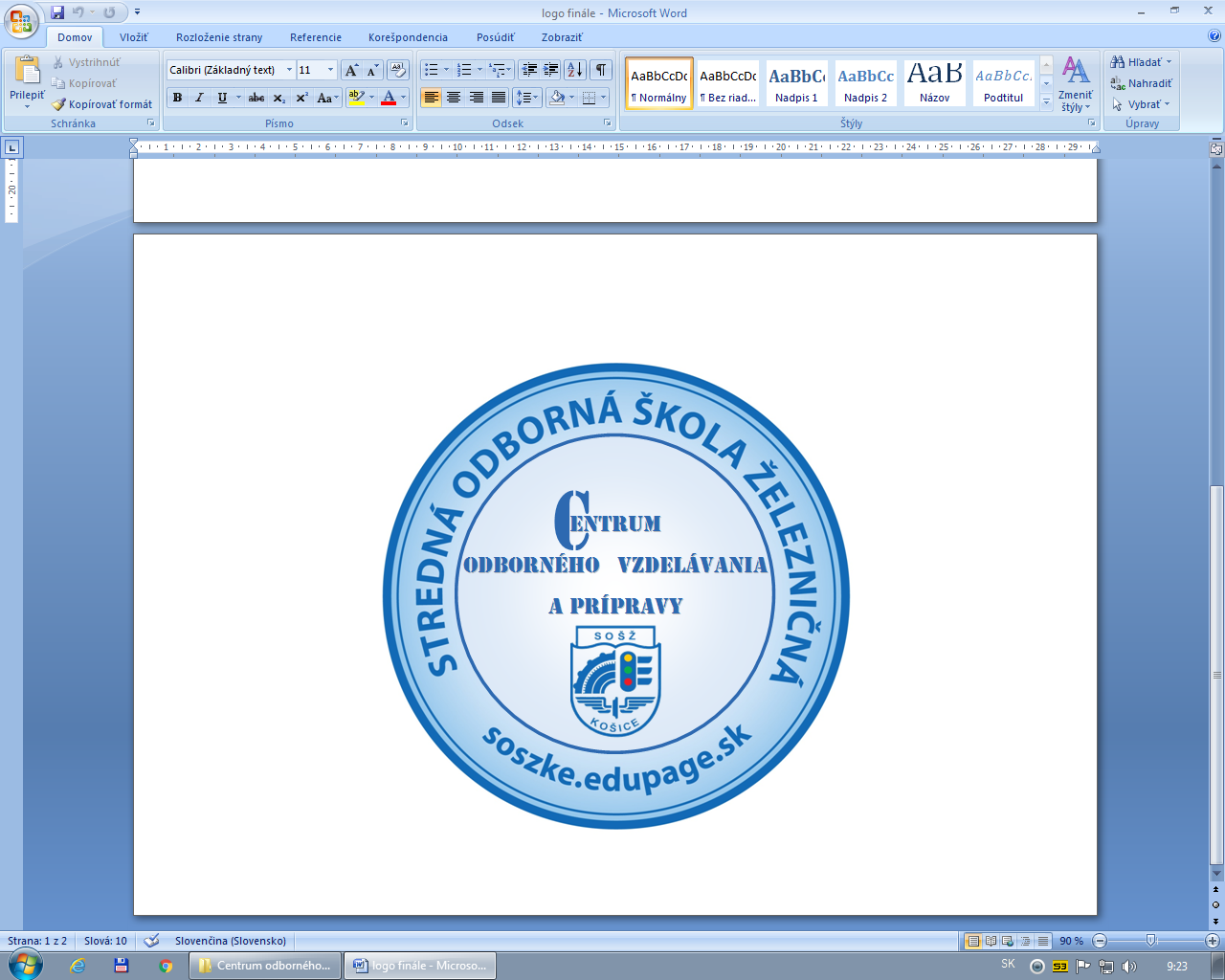 Študijné odbory
Dĺžka štúdia 4 roky, absolvent získa maturitné vysvedčenie aj výučný list
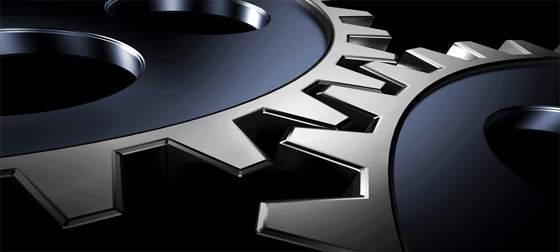 STROJÁRSTVO
2413 K   Mechanik strojov a zariadení
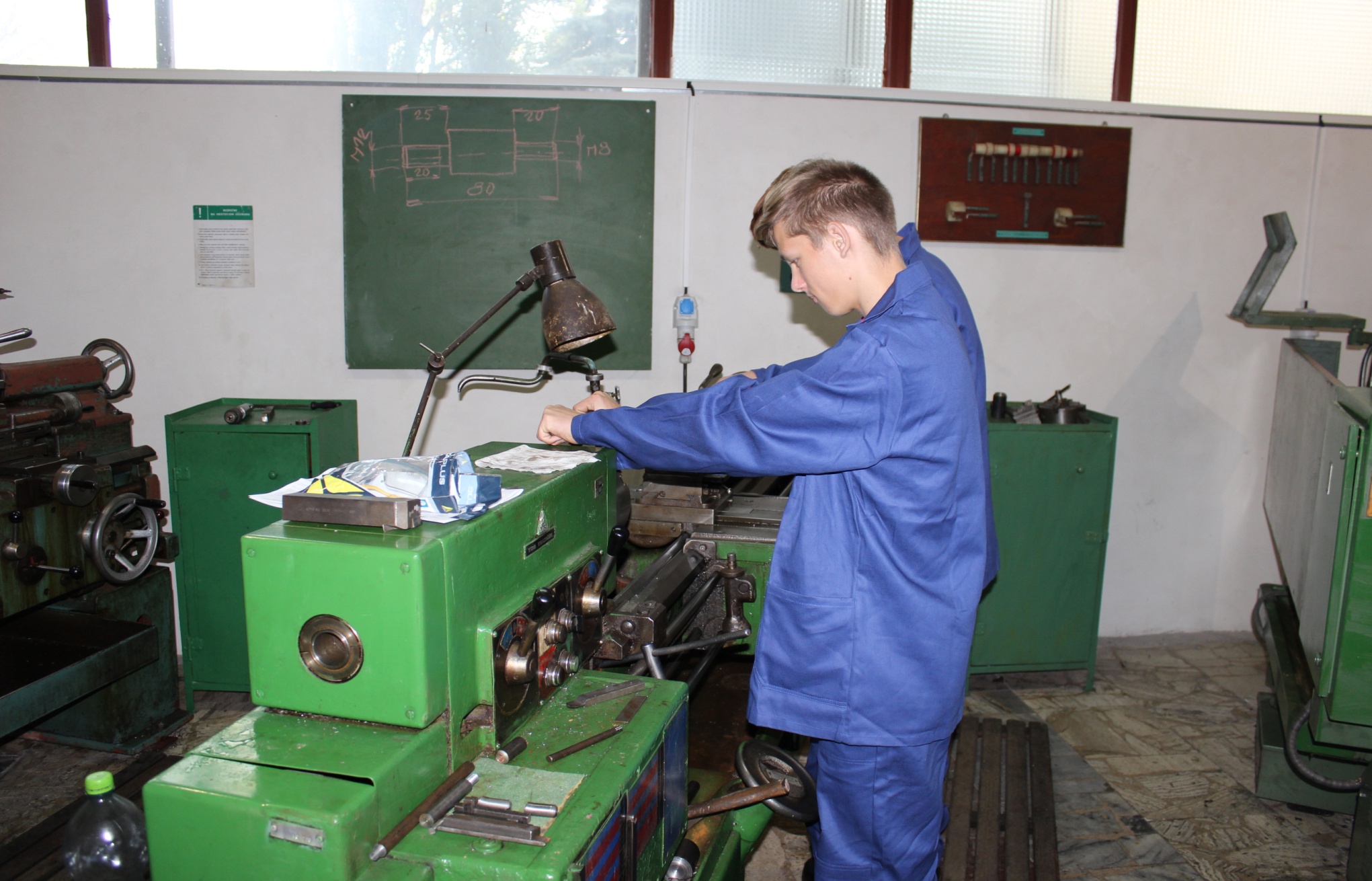 Výroba a montáž strojových súčiastok;
Oprava strojárskych výrobkov a odstraňovanie porúch na strojoch a zariadeniach;
Duálne vzdelávanie v spolupráci U.S.Steel Košice,                   IMA Schelling,  COLAR , KUENZ – SK;
Motivačné štipendium zamestnávateľských firiem;
Zváračský preukaz;
Naučíš sa zvárať v ochrannej atmosfére 
    CO2 → MIG/MAG;
Získaš základné zváračské oprávnenie: 
    ZK 111,   ZK 136,   ZK 141.
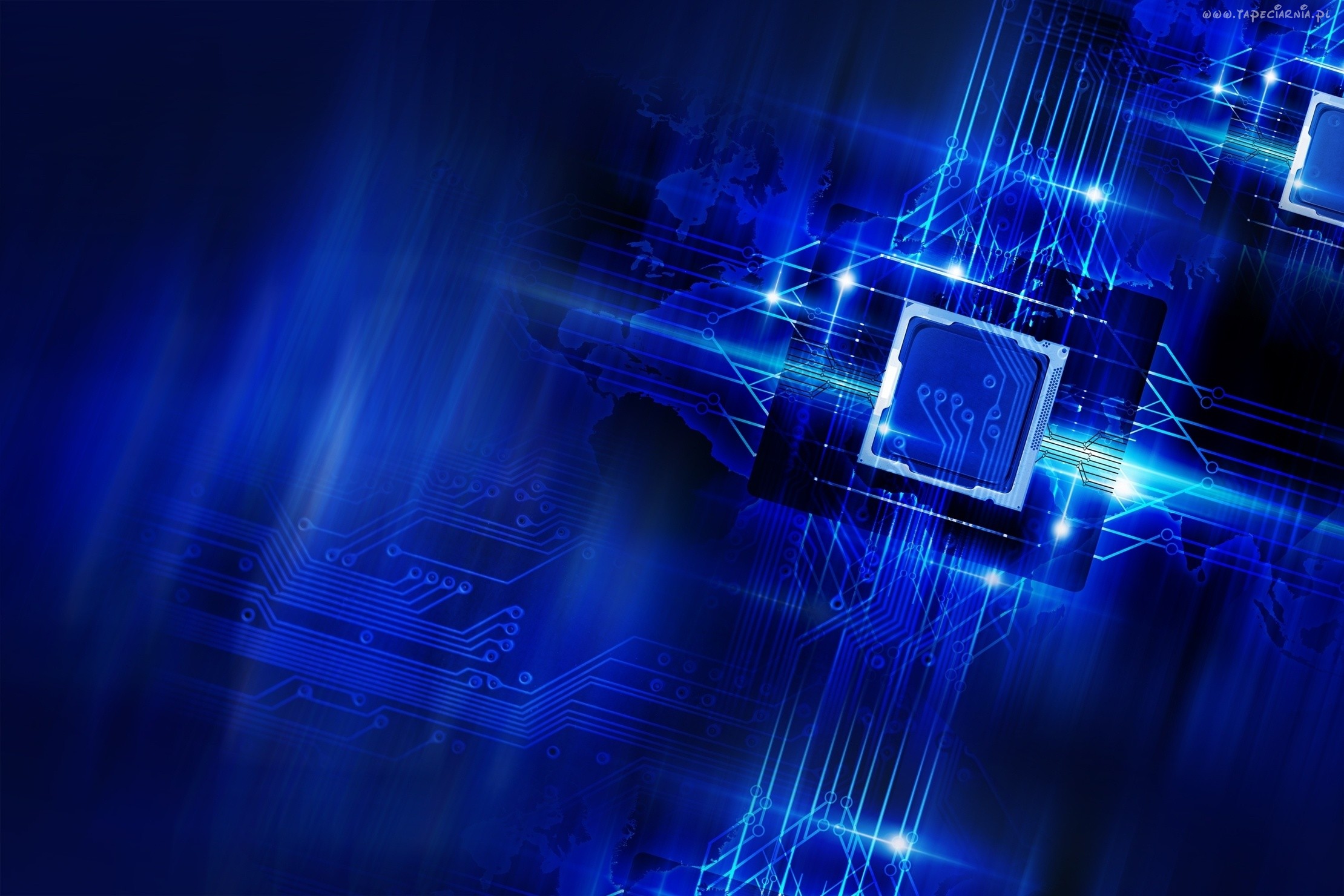 ELEKTROTECHNIKA     oznamovacia a zabezpečovacia technika
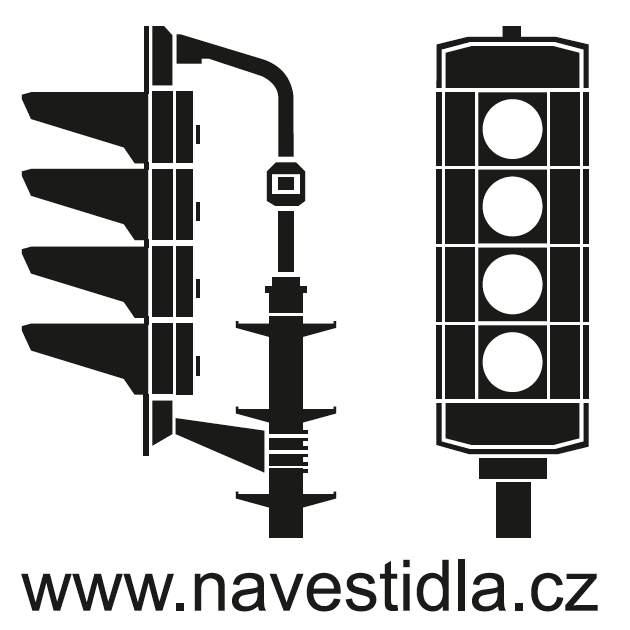 2697 K   Mechanik  elektrotechnik
                      oznamovacia a zabezpečovacia technika
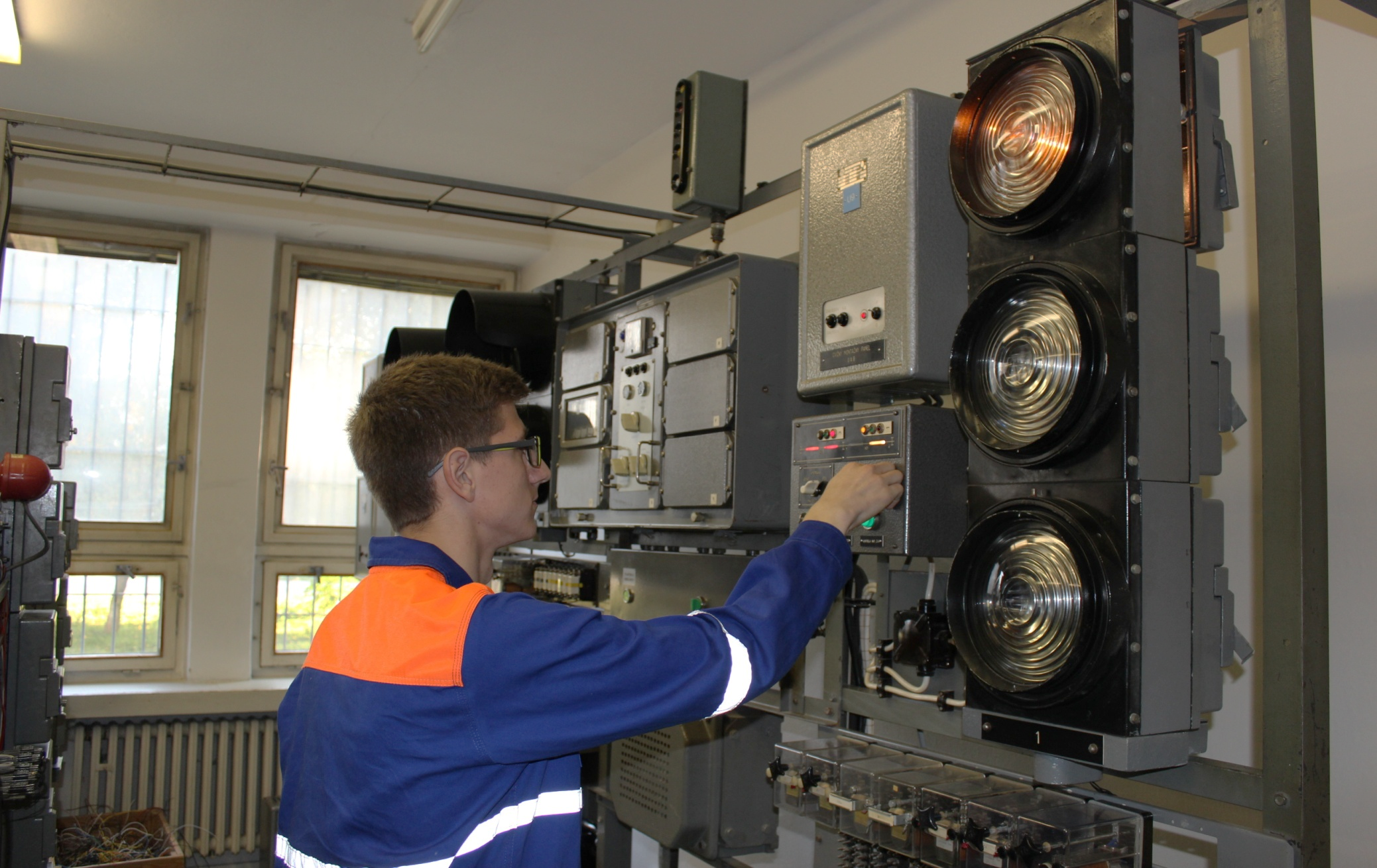 Výroba, montáž, údržba a opravy všetkých druhov zabezpečovacích a telekomunikačných zariadení na železnici;
Výstavba a udržovanie nadzemných a káblových vedení a vnútorných slaboprúdových rozvodov, montáž, údržba;
Opravy, nastavovanie a oživovanie zariadení telekomunikačnej a zabezpečovacej techniky;
Duálne vzdelávanie v spolupráci U.S. Steel Košice, ŽSR;
Motivačné štipendium zamestnávateľských firiem.
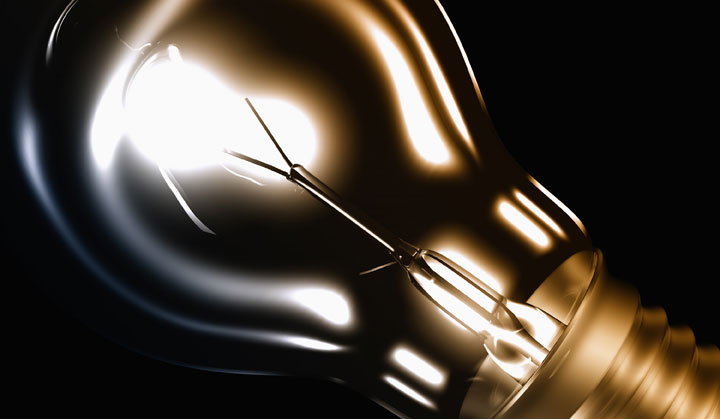 ELEKTROTECHNIKA
silnoprúdová technika
2697 K   Mechanik  elektrotechnik               silnoprúdová technika
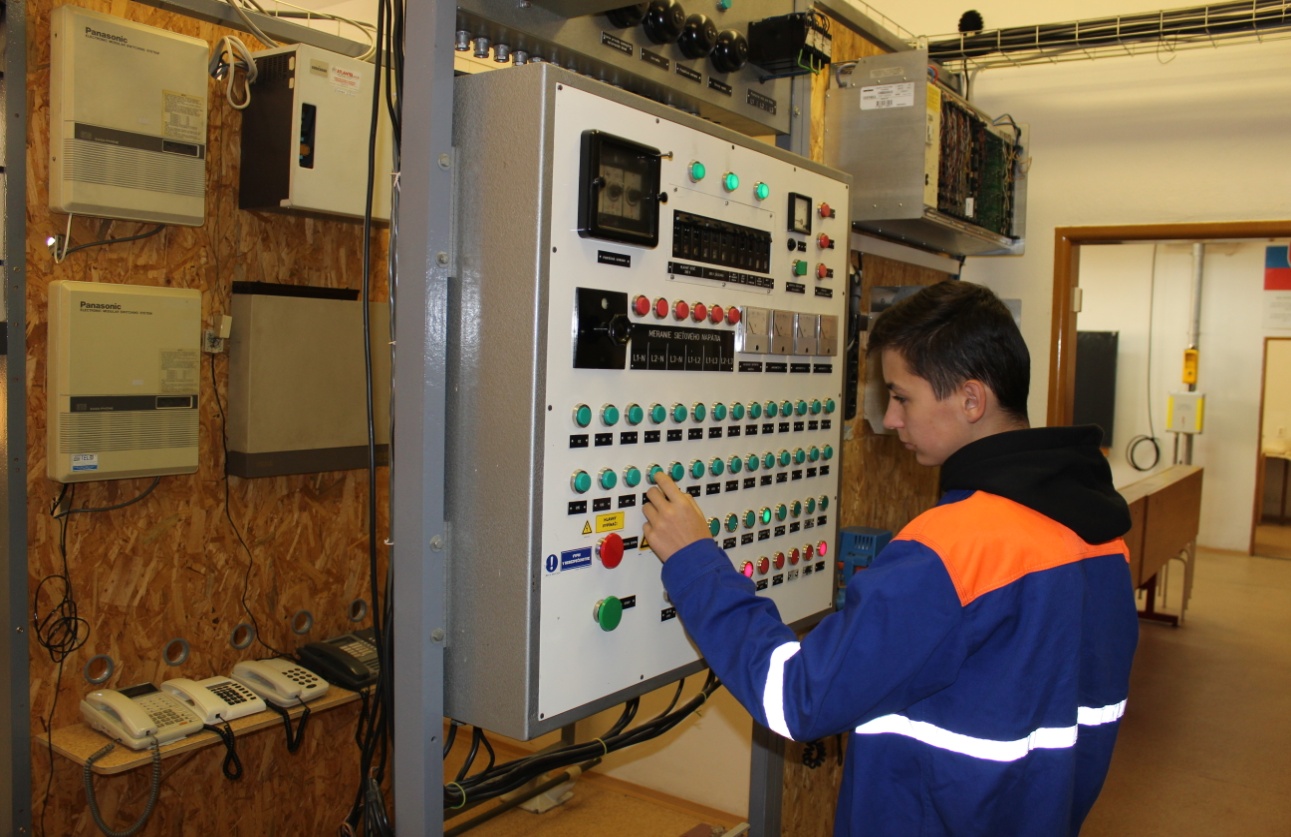 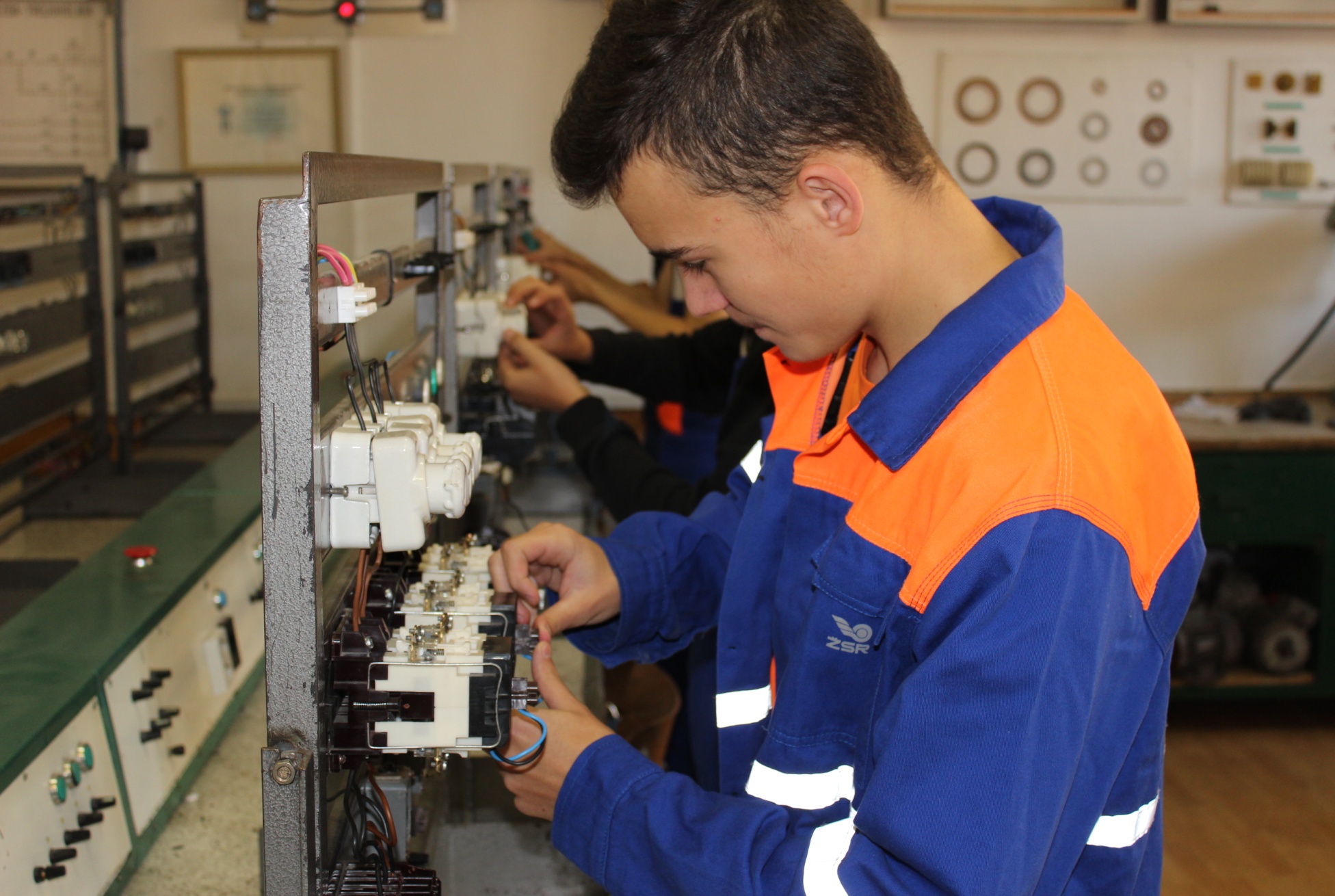 Navíjanie strojov točivých i netočivých;
Údržba elektrických strojov;
Montáž, nastavenie, opravy, skúšanie silnoprúdových zariadení; 
Domová a bytová elektroinštalácia;
Duálne vyučovanie v spolupráci U.S. Steel Košice, ŽSR;
Motivačné štipendium zamestnávateľských firiem.
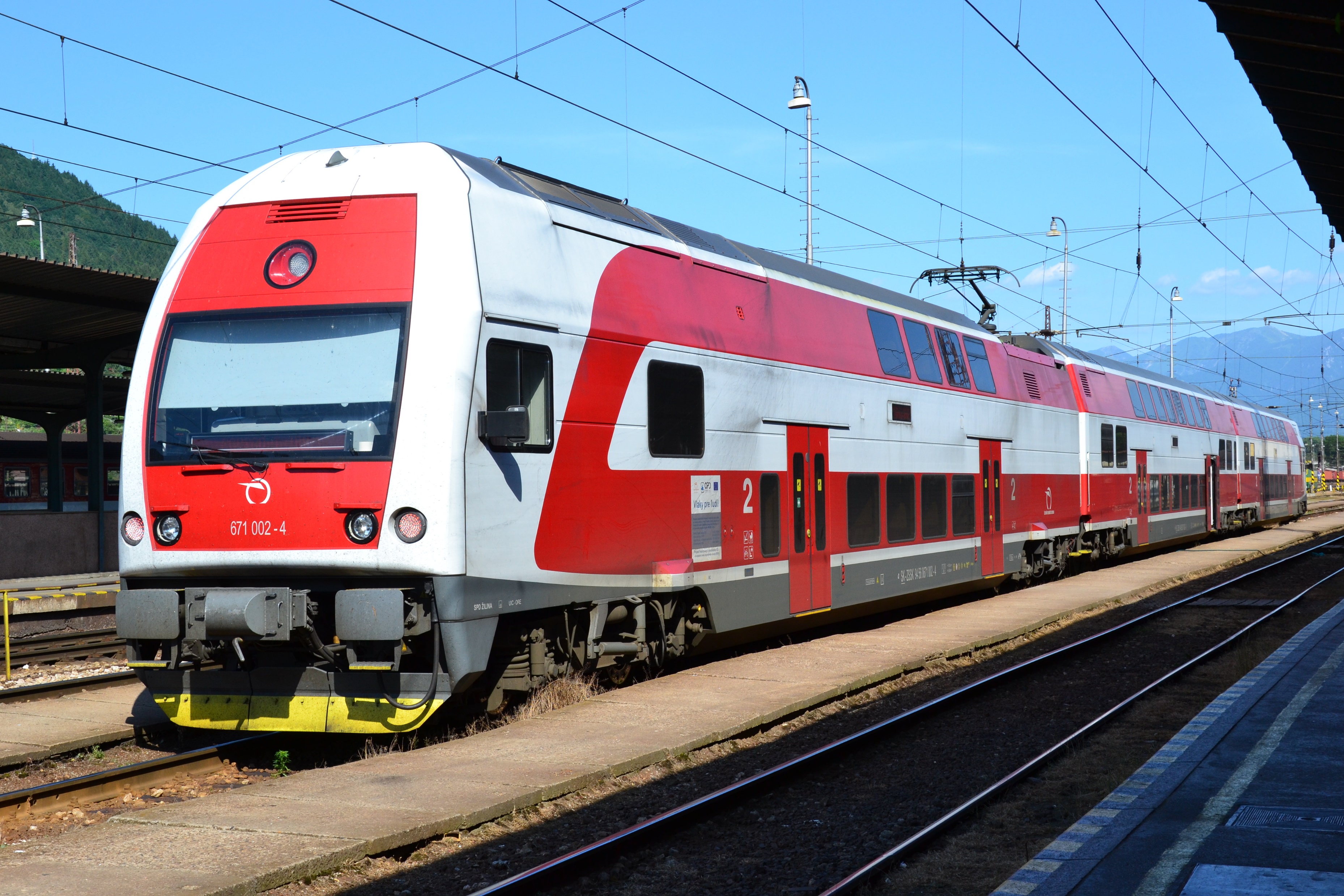 DOPRAVA
3759 K   Komerčný pracovník v doprave
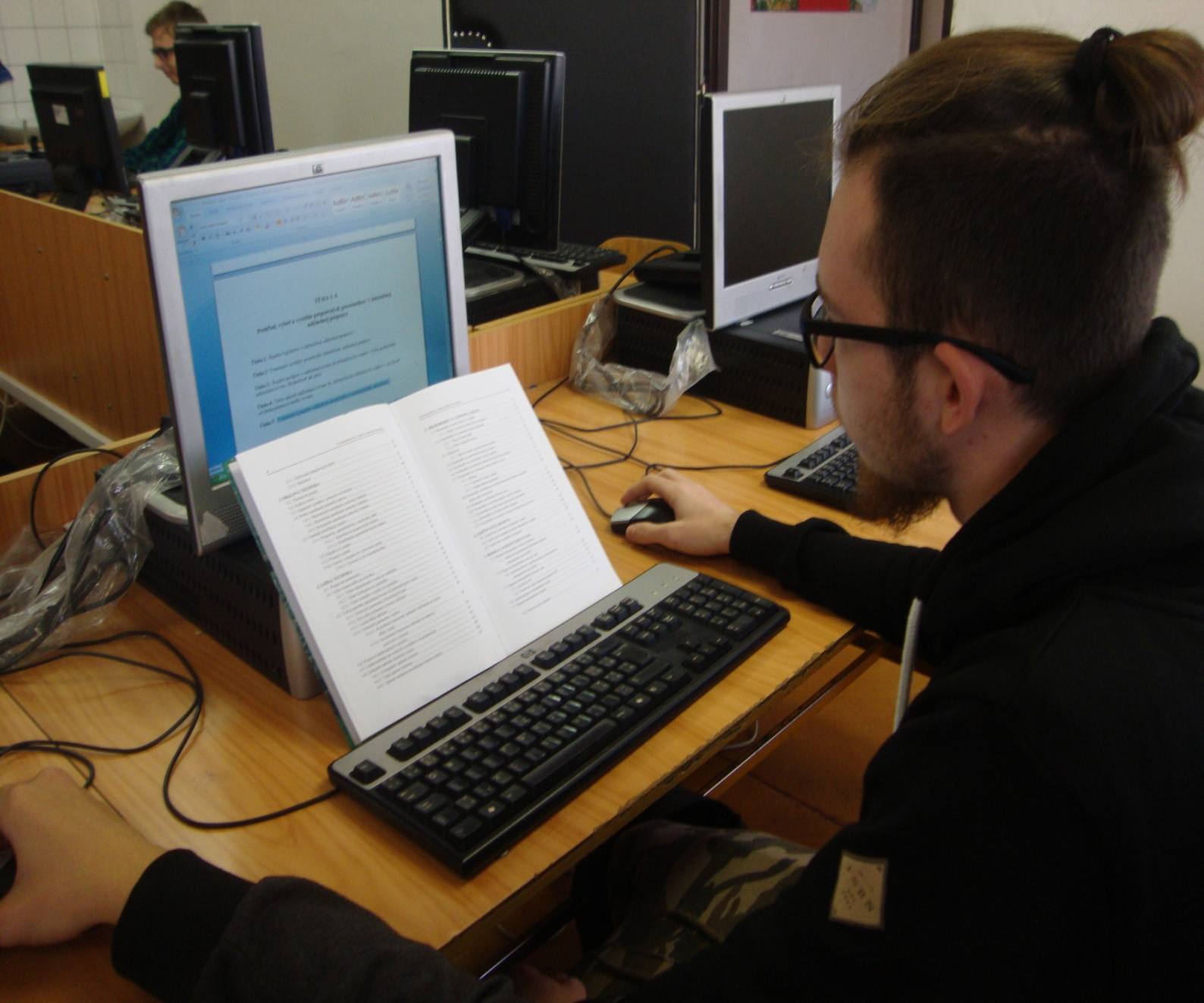 Odborná príprava z výpočtovej techniky, techniky  administratívy;
Skúsenosti s technologickými postupmi prác v prepravnom procese, s prepravnými dokladmi, sprievodnými listinami;
Podpora spoločností ZSSK, ZSSK CARGO;
Možnosti uplatnenia v praxi: 
vlakový personál, administratívny 
     pracovník v osobnej, nákladnej doprave.
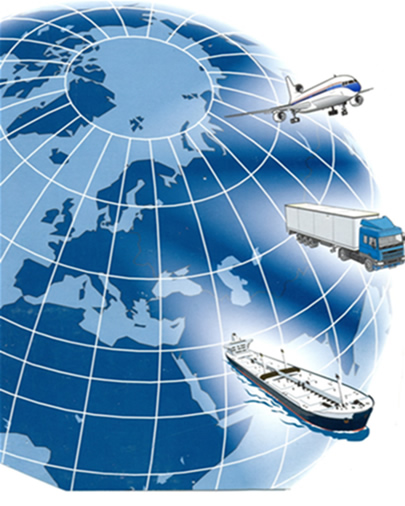 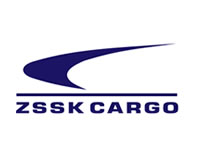 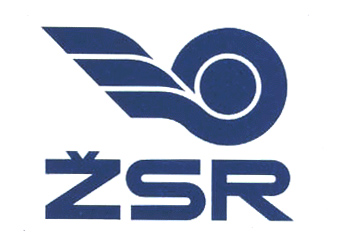 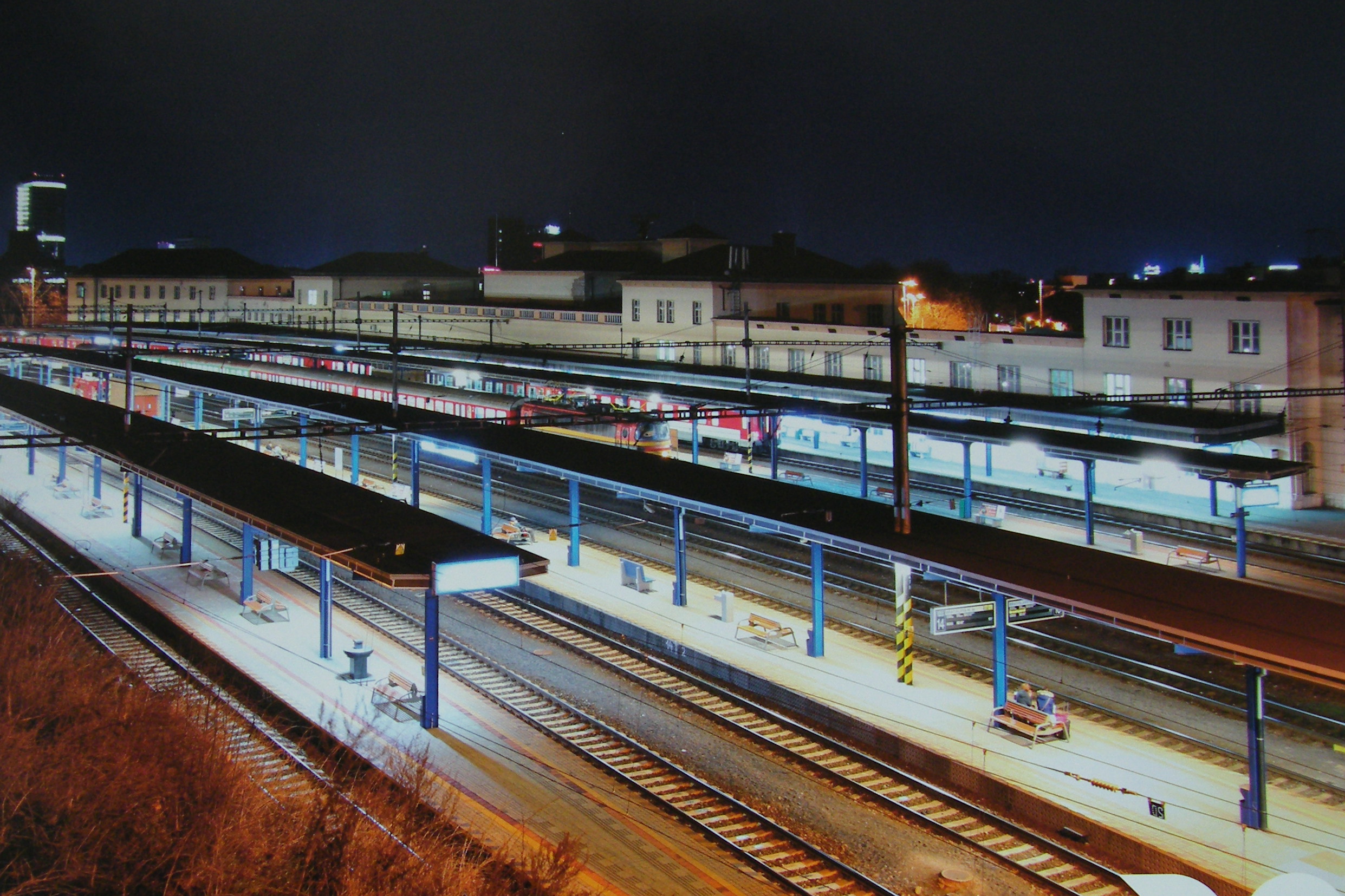 OPERÁTOR PREVÁDZKY A EKONOMIKY DOPRAVY
3758 K   Operátor prevádzky a ekonomiky dopravy
V študijnom odbore 3758 K operátor prevádzky a ekonomiky dopravy  možnosť duálneho vzdelávania so spoločnosťou ŽSR. 

Riadenie a koordinácia vlakovej dopravy organizácia prevádzkových informačných systémov. 

Možnosti uplatnenia v praxi: 
výpravca 
dozorca prevádzky 
kontrolný dispečer

Vhodný nie len pre chlapcov ale aj pre dievčatá.
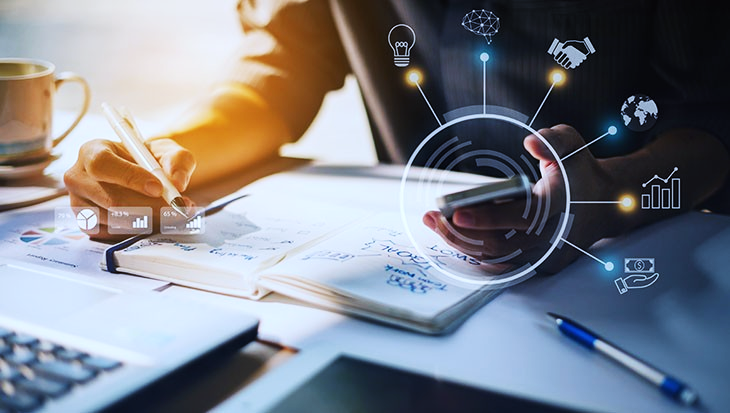 MARKETING
6405 K  Pracovník marketingu  - cestovný ruch
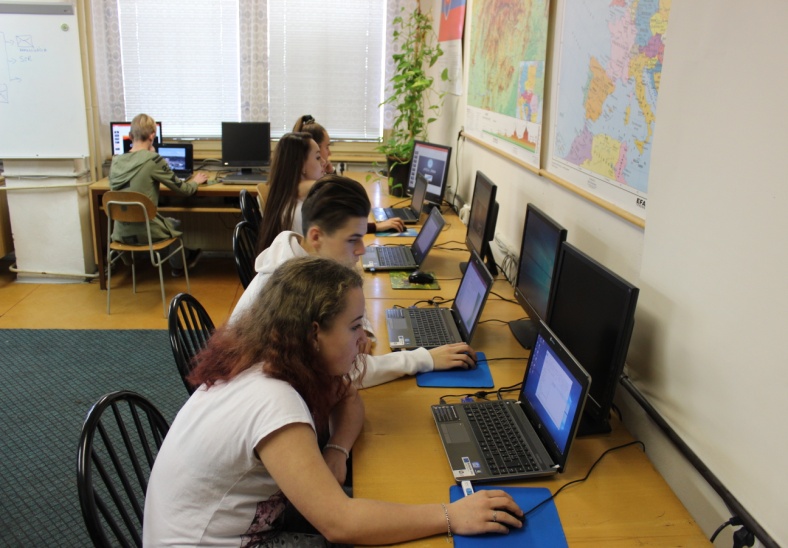 Teoretické vedomosti a praktické zručnosti potrebné pre kvalifikovanú prácu v oblasti odbytu, obchodu a služieb;
Vedenie činnosti súvisiacich s administratívou cestovnej kancelárie, podnikov  a organizácii cestovného ruchu;
Vzdelávanie v spolupráci s reklamnými agentúrami LAVACOM s.r.o., Result s.r.o., Heuréka Evolution s.r.o , Aries – reklamná agentúra s.r.o. 
Vzdelávanie v spolupráci s ubytovacími zariadeniami hotel Glória Palace, hotel Ambassador a ďalšie.
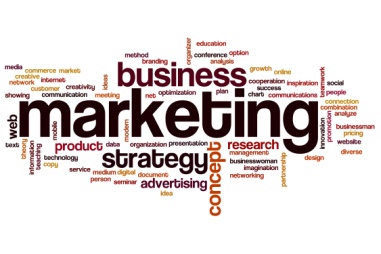 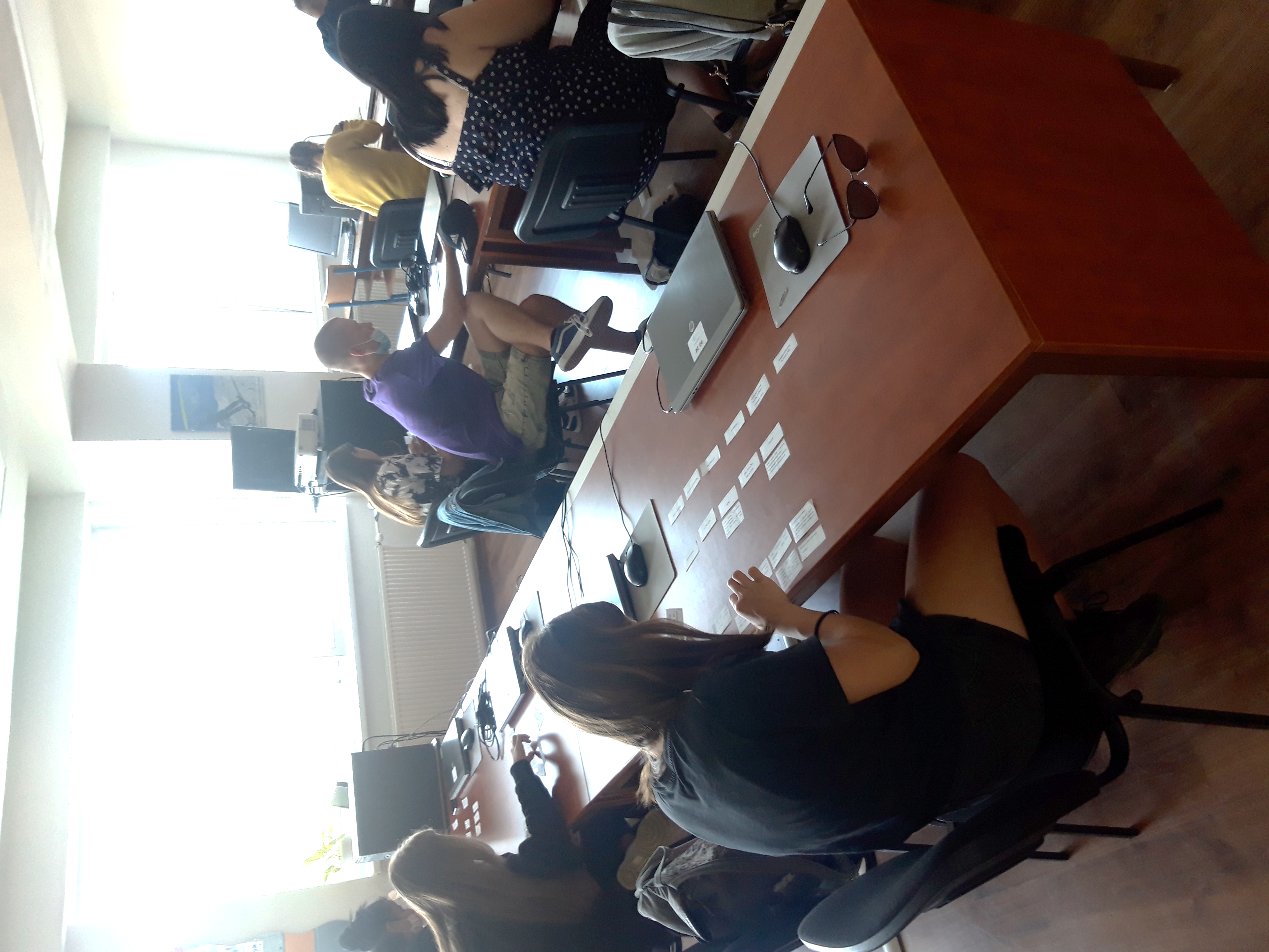 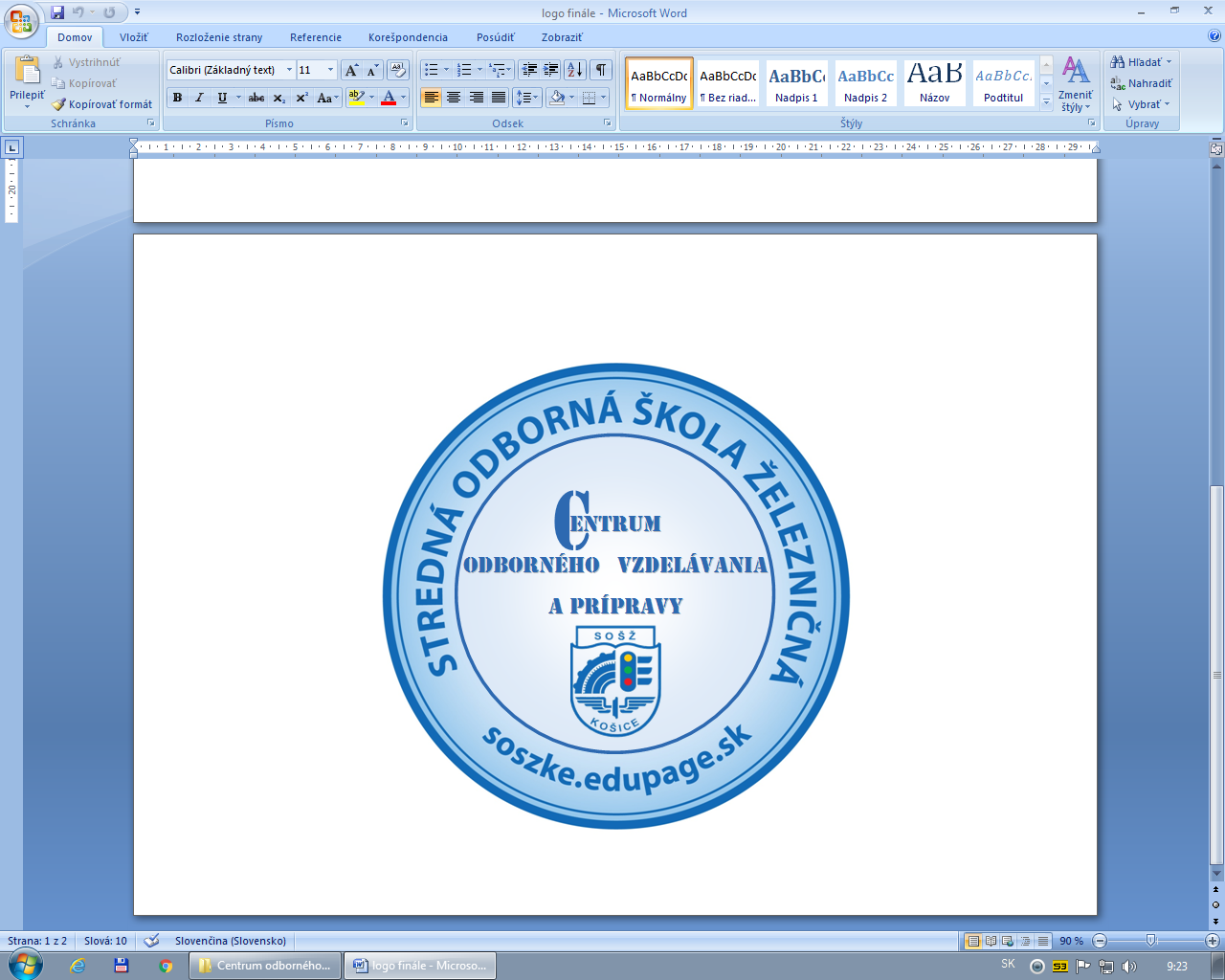 Učebné odbory
Dĺžka štúdia 3 roky, absolvent získa vysvedčenie o záverečnej skúške a výučný list
2464 H    Strojný mechanik
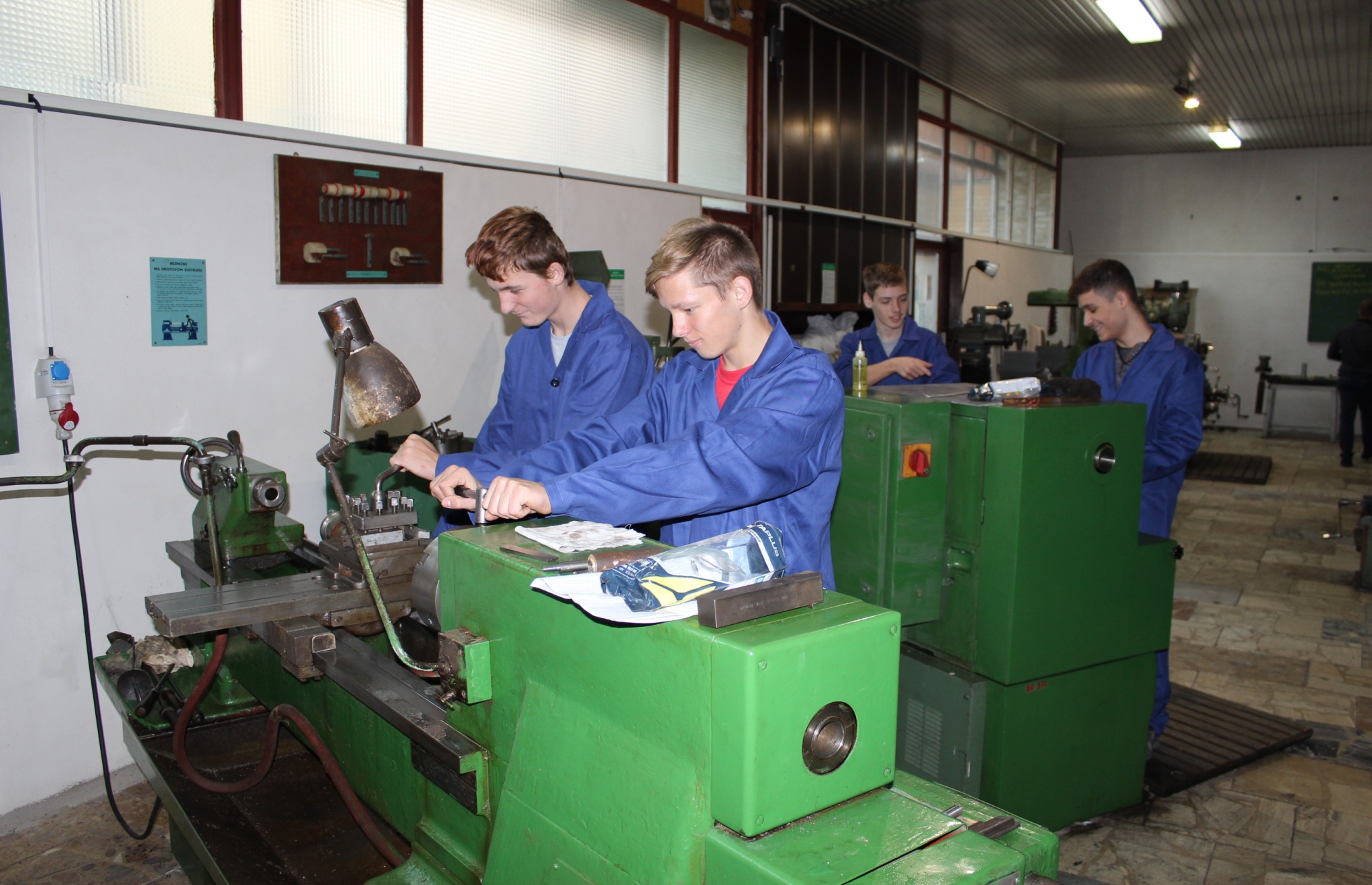 Pripravujúci sa na výkon povolania v oblasti traťových montáží;
Odborné a náročné montáže a opravárenské práce zložitých koľajových konštrukcií, najmä   výhybiek;
Zhotovovanie niektorých častí koľajových konštrukcií;
Pripravujúci sa na výkon povolania v oblasti traťových strojov;
Obsluha, riadenie a údržba traťových strojov pri vykonávaní stavby,   údržby a rekonštrukcie železničných tratí.
2683 H  11   Elektrotechnik
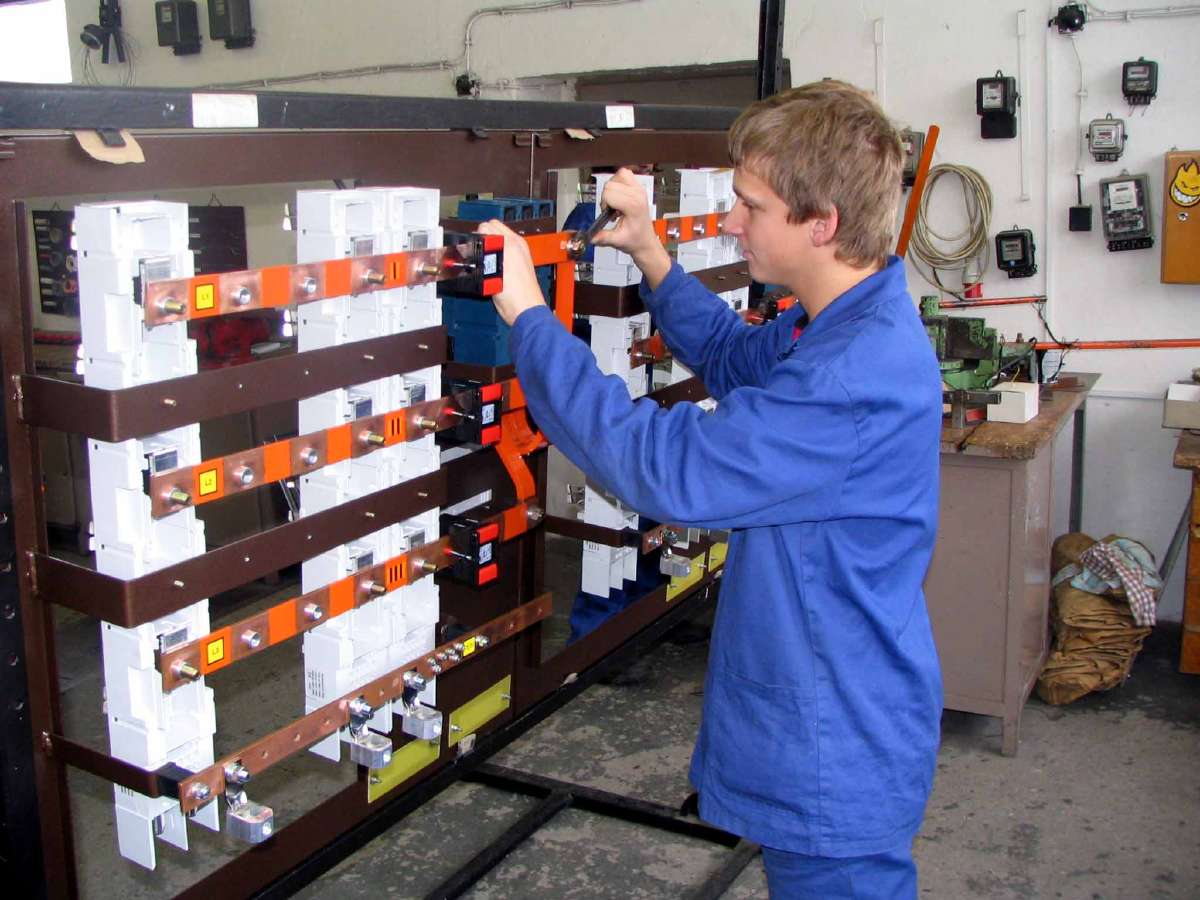 Montáž, inštalácia, skúšanie, údržba a opravy elektro energetických zariadení,  elektro rozvodných sietí a káblových rozvodov, rozvodní, elektrických strojov a elektrických zariadení všetkého druhu;
Domová a bytová inštalácia;
Výroba, zostavovanie, údržba a skúšanie elektrických strojov a elektrickej výzbroje všetkého druhu;
Opravy elektrických častí koľajových vozidiel.
3762 H   Železničiar, železničiarka
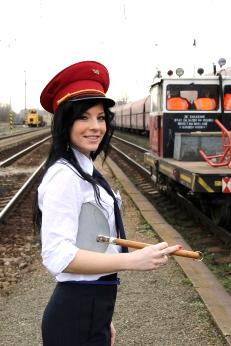 Pracovné činnosti v prepravnej prevádzke s možnosťou uplatnenia ako:
skladník
komerčný pracovník
sprievodca osobných vlakov
vlakvedúci osobnej dopravy 
informátor.
PARTNERI
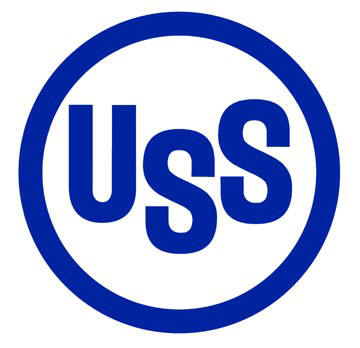 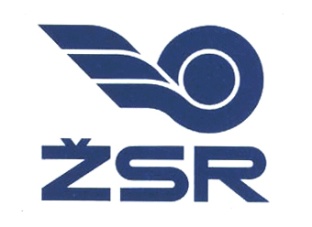 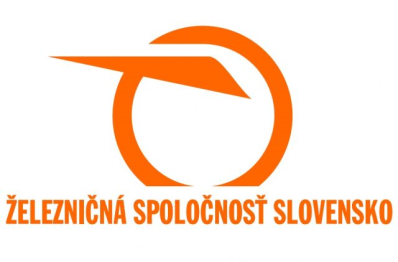 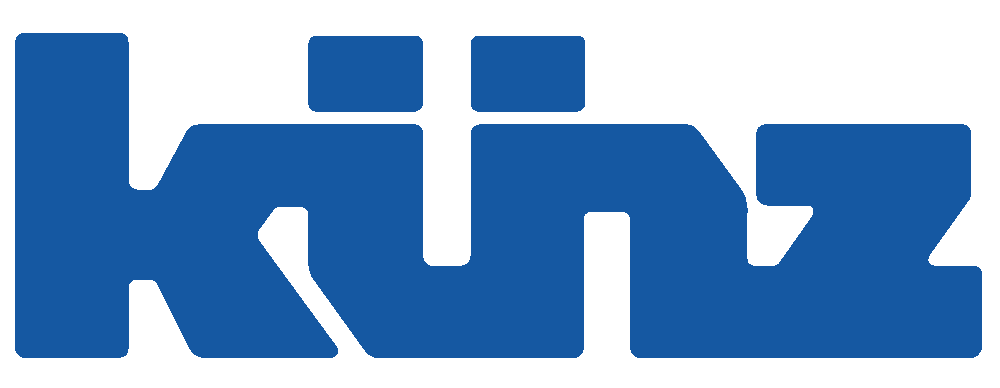 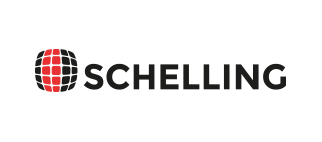 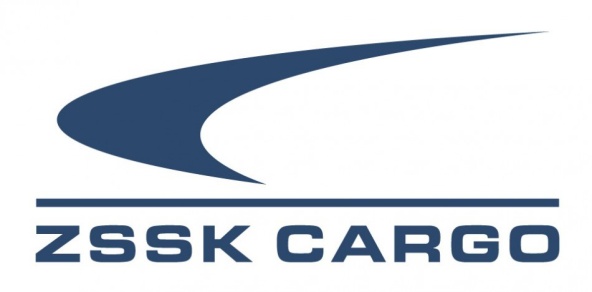 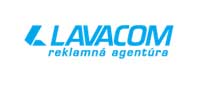 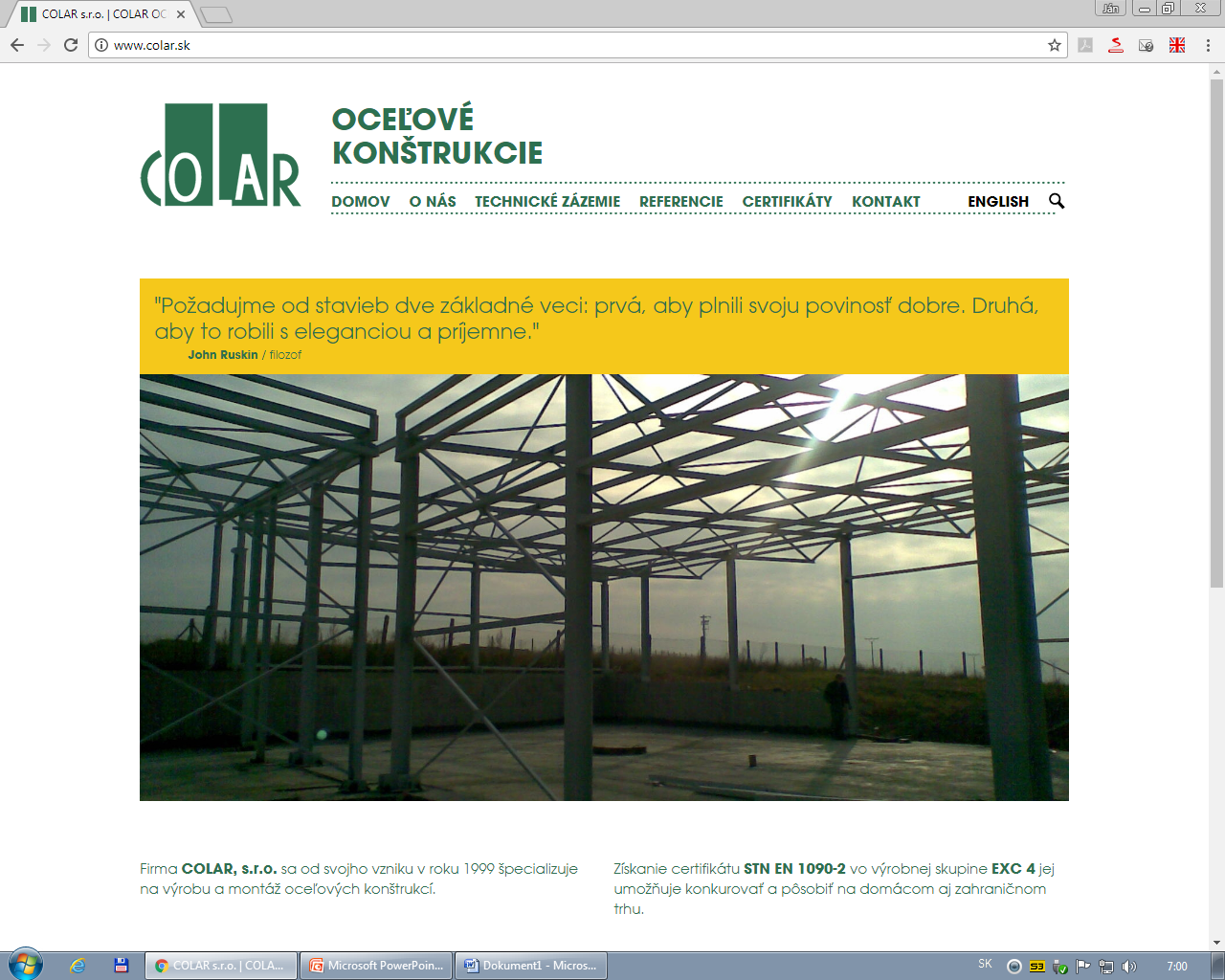 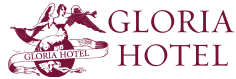 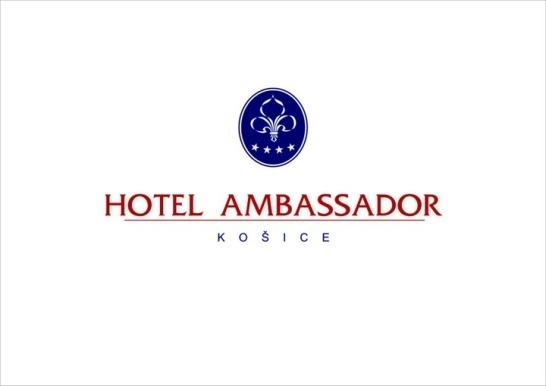 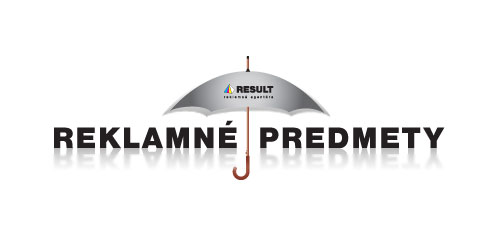